عنوان مقاله: چالش های جامعه شناختی فراروی معرفت علمی و راه حل های ارائه شده
نویسنده: ابراهیم اخلاصی، ابوالقاسم فاتحی
چکیده
مقاله حاضر ضمن تبیین مبانی معرفت شناختی «دانش تجربی» به بررسی چالش های معرفتی پیش روی «فلسفه پوزیتیویستی علم» پرداخته است. استقبال چشمگیر از نظریه تامس کوهن در زمینه «پارادایم علمی» و به دنبال آن، پذیرش تاثیر عوامل اجتماعی در محتوا و جهت گیری معرفت علمی از سوی جامعه شناسان معرفتی، چالش های مذکور را ذیل عناوین جدیدی مانند مطالعات فرهنگی، اجتماعی و فمینیستی علم برجسته کرده است.
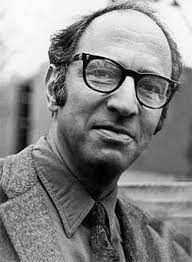 محتوا و جهت گیری معرفت علمی
تبیین مبانی معرفت شناختی
تامس کوهن
یافته های این مقاله نشان می دهد که نسل جدید فیلسوفان علم می کوشند با ارائه الگوهای متقاطع از ابعاد  اجتماع معرفت علمی، فلسفه معاصر علم را به گونه ای ارتقا بخشند که علاوه بر توجه به تاثیرات اجتماعی فن آوری که مورد تایید جامعه شناسان علم است، تدابیر نظری لازم را در جمع بین اعتبار معرفتی گزاره های علمی و ملاحظه زمینه های سیاسی، اخلاقی و فرهنگی آن فراهم سازد.
ملاحظه زمینه های سیاسی، اخلاقی و فرهنگی
ابعاد  اجتماع معرفت علمی
تاثیرات اجتماعی فن آوری
کلید واژه ها:
فلسفه علم، معرفت شناسی، پوزیتیویسم، جامعه شناسی علم، تامس کوهن
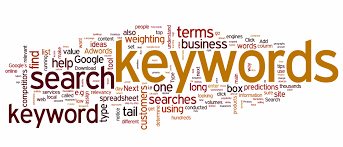 مفاهیم اصلی
الف) معرفت علمی: این مفهوم مبتنی بر اصول و قضایای خاصی است که به توضیف جهان واقعی می پردازند و در بردارنده دسته ای از قضایای وصفی و اخباری هستند که در آن موضوعات مورد مطالعه شامل پدیدار های عینی و حقیقی می باشند. 
ب) معرفت شناسی: معرفت شناسی به تحقیق درباره ماهیت و منشا توجیه، باور، معرفت و انواع معرفت و مسائل پیرامون آن نظیر فهم، دلیل، داوری، حدس، تخیل و آموختن اطلاق می شود.
اصول و قضایا
ج) معرفت پوزیتیویستی: اصطلاح «پوزیتیویسم» به معنای واقعی، مثبت و صریح می باشد و مصادیق آن امور محقق است، یعنی امور مشهود و محسوس که وجود انها منوط به فرض و خیال نیست. در مکب مثبت گرایی تنها امور حقیقی و اثبات شدنی (یا همان پدیده های مشهود و محسوس و مورد اتفاق عموم) هستند که قابل شناخت محسوب می شوند و طریق رسیدن به این شناخت نیز تجربه و مشاهده است، نه استدلال های فلسفی
تنها امور حقیقی و اثبات شدنی
تجربه و مشاهده
واقعی، مثبت و صریح
د) جامعه شناسی معرفت: جامعه شنای معرفت، دانش بررسی پیوند های انواع زندگی اجتماعی با اقسام گوناگون معرفت هاست.
پیوند های انواع زندگی اجتماعی
مقدمه
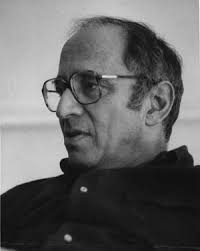 هدف نگارندگان از نگارش مقاله حاضر، بررسی نظری چالش های اساسی فلسفه تجویزی و فیلسوفان پوزیتیویستی علم است. پرسش های اصلی این مقاله از قرار زیر خواهند بود:
1)بین گزاره های تجربی(و زیر ساخت های معرفتی این گونه گزاره ها) و و پارادایم های علمی طرح شده در نظریه کوهن، از نظر تاثیرپذیری معرفت از عوامل اجتماعی مانند ارزش های اجتماعی و زمینه های اقتصادی و فرهنگی چه نسبتی وجود دارد؟
تاثیرپذیری معرفت از عوامل اجتماعی
توماس کوهن
2) جامعه شناسی کنونی معرفت در زمینه مستثنا ساختن علم طبیعی از تاثیر عوامل اجتماعی یا وجودی. تا چه میزان به مواضع نظری بنیانگذاران اولیه خود مانند کارل مانهایم و رابرت مرتون وفادار مانده است؟
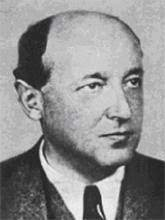 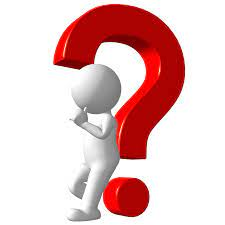 مستثنا ساختن علم طبیعی از تاثیر عوامل اجتماعی یا وجودی
کارل مانهایم
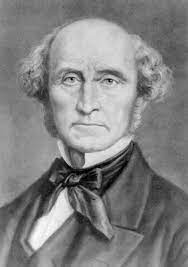 3) در جامعه شناسی جدید معرفت مقوله صدق و کذب چه نسبتی با «حقیقت» دارد؟ 
ما برای پاسخ به پرسش های بالا، از دیدگاه های برخی از معرفت شناسان و فیلسوفان علم منند جان استوارت میل، چالمرز پیرس و کارل پوپر استفاده کرده ایم. اینان هنگام به نظریه درآوردن زیرساخت های معرفتی علوم تجربی به ابعاد اجتماعی آگاهی نیز توجه کرده اند.
ابعاد اجتماعی آگاهی
جان استوارت میل
زیرساخت های معرفتی علوم تجربی
خاستگاه های معرفتی مدرن در غرب
در  حوزه منطق و روش شناسی مباحث معرفتی، نظریات جان استوارت میل را می توان به هر نوع مرعفت یا ادعای صدق تسری داد. در دیدگاه های وی، بر خطا پذیری شناسنده های انسان تاکید می شود تا فرصت های آزاد برای مباحث انتقادی ایده ایجاد شود. از نظر او، به وسیله بحث انتقادی، می توان از موجه بودن عقاید درستی که شناساهای انسانی حاوی آنها هستند، اطمینان حاصل نمود و از اشتباه یا سوگیری عقیده  که در چارچوب یک دیدگاه شکل می گیرد، اجتناب کرد. بنابراین کسب معرفت، موضوعی اجتماعی (و نه فردی) است.
از اشتباه یا سوگیری عقیده
منطق و روش شناسی مباحث معرفتی
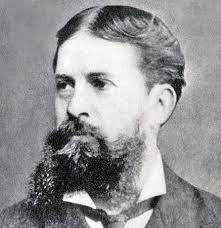 سهم پیرس در معرفت شناسی اجتماعی علم، به نظریه اجتماعی «حقیقت» باز می گردد. از نظر وی، عقیده ای که بتواند اجماع نهایی پژوهندگان خود را به دست آورد، حقیقت نامیده می شود. حقیقت چیزی است که جامعه متخصصان در دراز مدت بر آن متمرکز می کنند.
چارلز پیرس
این در حالی است که «مفهوم» معنایی است که ضمن برخورداری از دقت بیشتر، یا بر توافق جامعه محققان استوار است و یا انعکاسی از امر واقعی است که به اجماع در میان کاوشگران می انجامد. پیرس درباره برانگیختن شک و مواجهه انتقادی با عقاید به مثابه ابزار معتقد است : حقیقت از یک سو در دسترس قرار دارد و از سوی دیگر، فراتر از دسترس هر فرد به تنهایی است. از این رو، به صورت  فردی، نمی توان به دریافت فلسفه غایی امیدوار بود.
دریافت فلسفه غایی
برانگیختن شک و مواجهه انتقادی
انعکاسی از امر واقعی
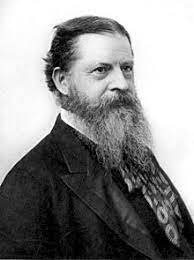 از نظر پیرس، حقیقت یا محصول اجماع نخبگان و یا انعکاسی از امر واقعی است که آن هم در نهایت به اجماع نخبگان منجر می شود. در نظریه  حقیقت «گفت و گو» و «تعامل اجتماعی» از رویه های غالب به شمار می روند. به بیانی دیگر، پیرس برای ارزیابی هر عقیده سه شاخص را ارائه می کند: نخست «معنادار بودن» ، دوم، قابل آزمایش  بودن و سوم توافق پژوهندگان درباره آن. منظور از «توافق پژوهندگان» این است که در شرایط یکسان، هر پژوهنده ای بتواند آزمایش کند و نتیجه مشابهی را به دست آورد که از آن به عنوان «قابلیت بررسی عمومی» یاد می شود و طرفداران مکتب تحقق منطقی و تحلیل منطقی نیز آن را پذیرفته اند.
چارلز سندرس پیرس
پیرس بر آن است که یقین، دقت و کلیت منطق درباره عقاید حاصل نمی شود. بنابراین در قضاوت های ما، احتمال خطا وجود دارد و باید اصل «احتمال خطا» در ادراکات انسانی مورد توجه قرار گیرد.
یقین، دقت و کلیت منطق
چشم انداز معرفتی کارل پوپر
اغلب پوپر را آغاز گر مباحث معرفت شناختی اجتماعی می دانند که این امر به دلیل تاکید وی بر اهمیت «انتقاد» در اعتبار بخشی به دعاوی معرفتی و بسط معرفت علمی است. وی معرفت علمی را معرفتی نظریه بار می دانند و می گوید: هر معرفت علمی بر مبانی و دیدگاه هایی استوار است که از آنها به عنوان اصول متعارف آن شاخه علمی یاد می شود ان چه روش علمی را از روش پیشا علمی جدا می سازد، شیوه تلاش برای ابطال آن است.
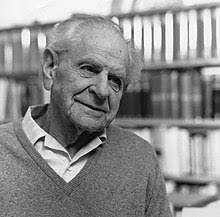 کارل ریموند پوپر
اعتبار بخشی به دعاوی معرفتی و بسط معرفت علمی
روش پیشا علمی
بدین ترتیب یک نظریه هر قدر استعداد ابطال پذیری بیشتری داشته باشد، علمی تر است و هر قدر بتواند در مقابل ابطال ها بیشتر مقاومت کند، مطمئن تر است. وجه سلبی دیدگاه پوپر این است که نظام علمی نمی تواند در چارچوب یک تایید مثبت برای همیشه برگزیده شود بلکه تایید منفی، از گزاره های غیر علمی متمایز شود: 
گزاره ای که بر ان است تا بخشی از علم تجربی محسوب شود،باید مستعد ابطال به وسیله آزمون تجربی باشد.
وجه سلبی دیدگاه پوپر
گزاره های تجوییزی و ارزشی به دلیل آن که ما به ازای واقعی و عینی ندارند و از ویژگی هایی چون اثبات پذیری یا ابطال پذیری برخوردار نیستند، در شمار قضایا و گزاره های علمی قرار نمی گیرند، از این رو این گزاره ها عبارتی بی معنا محسوب می شوند، معنای منطقی ابطال فرضیات این است که فرضیه خاص با اثبات اشتباه بودن یکی از لوازم منطقی اش، ابطال می شود.
همچنین معنای «عملی» ابطال مبتنی بر کوشش های دانشمندان به منظور اثبات نارسایی های نظریه های دیگر از طریق اثبات نقایص مشاهده ای یا عدم پیوستگی مفهومی است که فعالیتی اجتماعی به حساب می آید.
از نظر پوپر، انسان ها دانایی هایی دارند که از آنها آگاه نیستند. این دانایی ها به شکل انتظارها و پیش نگری ها هستندو هنگامی می توان از وجود آنها آگاه شد که خطا بودن شان آشکار گردد.
اثبات نارسایی های نظریه های دیگر
اثبات نقایص مشاهده ای یا عدم پیوستگی
وی پیشرفت های به دست آمده در حوزه شناخت را مدلول انتخاب در جهت مخالف نظریه های غلط می داند و معتقد است: دانایی انسان ها شامل حقیقت های بسیار، و یقین های اندک است. پس هر کس باید به فرضیه های خویش با نظر انتقادی بنگرد و آنها را تا آنجا که امکان دارد به دقت بیازماید و از خود بپرسد: آیا به راستی نمی توان خطا بودن انها را ثابت کرد؟
مدلول انتخاب در جهت مخالف نظریه های غلط
با نظر انتقادی
2- ابطال گرایی در بوته نقد
ابطال گرایی پوپر با توجه به چالش های پیش روی آن از طرف رویکرد های طبیعت گرایانه و نیز رویه های تاریخ گرایانه از فلسفه علم، اعتبار خود را به عنوان توصیف روش شناسی علمی از دست داده است. اساسی ترین دلیل موجود برای رد مفهوم ابطال گرایی، خطا پذیری گزاره های مشاهدتی و اتکای این گزاره ها به نظریه می باشد. تجربه بینایی مشاهده گر، هنگام نگریستن به شیف تا حدودی به تجربه های گذشته و معرفت و انتظارات وی بستگی دارد. علاوه بر این، گزاره های مشاهدتی، هستی های همگانی اند که به زبان عام صورت بندی شده و در برگیرنده نظریه هایی با درجا مختلف از پیچیدگی اند.
تجربه های گذشته و معرفت و انتظارات
توصیف روش شناسی علمی
زمانی که گزاره های مشاهدتی  را به مثابه بنیاد استوار مورد  ادعال علم در جایگاه، تدبیر و تامل قرار دهیم، در می یابیم که بر خلاف  ادعای استقراگرایان، باید بر همه گزاره های مشاهدتی نوعی نظریه مقدم باشد و گزاره های مشاهدتی به همان اندازه خطاپذیرند که نظریه های مستتر در آنها، علاوه بر خطا پذیری گزاره های مشاهدتی، بر اساس مباین معرفت شناختی اسلام نیز نمی توان ضوابطی چون ابطال پذیری و تحقیق پذیری را معیارهایی مطلقا مناسب برای تمیز گزاره های علمی از گزاره های غیر علمی دانست. زیرا هر دو ضابطه یاد شده، نیازمند ضابطه  و توجیهی فراتر تحت عنوان «فضایا و تصدیقات اولیه و بدیهی عقلی» می باشند
گزاره های مشاهدتی
علم گرایی و لوازم آن
فیلسوفان حلقه وین به منزله نظام فکری تجربه گرای غیر انتقادی  و منطقیف علم طبیعی را نیرویی قدرتمند برای تغییر اجتماعی می دانند. و وظیفه فلسفه را روشن کردن معنای احکامی بر شمارند که دیگران می آورند. این دیدگاه از سه گونه حکم یاد می کند: 
1- حکم منطقی (که شامل ریاضیات هم است( 2- حکم علمی (شامل احکام دایر بر مشاهده تجربی) 3- حکم های بدون معنا و دلالت (تقریبا شامل همه فلسفه از آغاز تاکنون)
مبتنی بودن علم بر مشاهده و اشکال عمومی تصدیق موجب شد که فیلسوفان حلقه وین در رویارویی با تفکرات متافیزیکی، بتوانند  گزینه برتری را در اختیار داشته باشند.
آنان این گزینه را «علم» نامیدند، و کاری را علمی شمرده اند که بر مشاهده و اشکال عمومی تصدیق استوار باشد: تنها گزاره های توصیفی و اخباری در شمار قضایا و گزاره های «علمی» قرار دارند و دارای اعتبار «معرفتی» هستند.
این دسته از گزاره ها، ضمن شااره به وضعیت جهان  بیرونی، به بیان ویژگی های پدیده های عینی می پردازند و ارتباط پدیده ها را فارغ از هر نوع قضاوت و ارزش گذاری تحلیل و تبیین می کنند، گزاره های توصیفی فاقد محتوای ارزشی و دستورالعمل های تجویزی می باشند، به اعیان و مفاهیم واقعی ارجاع داده می شوندو لذا در زمره قضایای معنادار قرار می گیرند.
اعیان و مفاهیم واقعی
فاقد محتوای ارزشی و دستورالعمل های تجویزی
قضایای معنادار
تجربه گرایی منطقی نقطه آغازین خود را بر ابعاد منطقی معرفت علمی قرار داد  و هر گونه کندو کاو فلسفی درباره ابعاد اجتماعی علم را ناکام گذاشت. برخی از تحلیل گران، در توصیف تقلیل گرایی موجود در تجربه گرایی، بر آن هستند که از نظر فیلسوفان تجربه گرا، اصولا جامعه وجود ندارد. جامعه تنها جمعی از افراد است که هر یک منافع شخصی خویش را دنبال می کنند. سنت مذکور، مفاهیمی را که بر مبنای هستی شناختی و متعالی تر از فرد دارند، نمی پذیرند.
ابعاد منطقی معرفت علمی
تقلیل گرایی موجود در تجربه گرایی
بسط دیدگاه فوق، «علم گرایی» را به همراه داشت که به موجب آن هر سوال معنادار را می توان به وسیله روش های علمی پاسخ داد. این در حالی است که سورکین، معتقد است علم با زبان جبر علمی خود با ما سخن نمی گوید، بلکه فروتنانه از اصل «عدم قطعیت» سخن به میان می آورد.
زبان جبر علمی
حقیقت به منزله اقیانوسی است که احاطه بر آن، با علم بی بصیرت نظام مادی ممکن نیست و تنها به پاره ای از محتوای آن می توان دست یافت. علم نمی تواند بسیاری از کارها را انجام دهد. از این رو، این فرض که علم می تواند به تمام سوالات پاسخ هایی دقیق بدهد، به شکست منجر می شود. شاهراه های عقل و کوره راه های علوم نظری و فرضیات، به فضای بی پایانی می نجامد که عقل بشر از  ادراک اندازه آن ناتوان است.
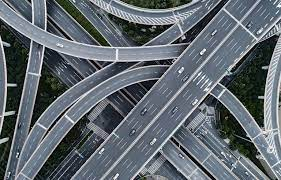 کند و کاو درباره شرایط اجتماعی موثر در افزایش معرفت علمی، از اساسی ترین پیامد های علم گرایی است. دورکهایم با این که  معتقد بود یم توان به شناسایی برخی تحولات اجتماعی موثر در ظهور  علم پرداخت، اما معرفت علمی را مستقل از زمینه های اجتماعی خود فرض می کرد و نتایج آن را برخاسته از داده های مشاهده پذیر درباره جهان مادی می دانست. مارکس بر خلاف دورکهایم، به تبیین «علم به عنوان پدیده ای اجتماعی» پرداخت و بیان داشت: در نظام سرمایه داری، طبیعت برای انسان به شی تبدیل می شد و از آن بهره برداری می گردد. طبیعت به عنون قدرتی مستقل برای خود شناخته نمی شود. کشف نظری قوانین مستقل نیرنگی برای منقاد کردن آن در برابر نیازهای بشر است، خواه به مثابه شیئی برای مصرف و خواه به منزله وسیله ای برای تولید
داده های مشاهده پذیر
علوم تجربی و جامعه شناسی معرفت
با پیدایش علم جامعه شناسی، پرسش هایی درباره ارتباط معرفت های بشری با زمینه های اجتماعی به وجود آمد. مباحث مربوط به ابعاد اجتماعی معرفت، به دنبال گسترش فلسفه علم، تاریخ و مطالعات اجتماعی علم و نیز در پی از هم گسیختگی اجماع تجربه گرایان شکل گرفت. از آغاز شکل گیری جامعه شناسی معرفت، علم تجربی فراتر از چارچوب تحلیلی این حوزه تصور می شد و فرض غالب این بود که علم تجربی فارغ از مداخلات غرض ورزانه افراد یا گروه های اجتماعی است.
چارچوب تحلیلی
مداخلات غرض ورزانه افراد یا گروه های اجتماعی
از این رو، تفکر ریاضی و تحقیق تجربی درباره دانش علمی و شکل گیری اجتماعی آن، تقریبا به طور کامل مورد غفلت جامعه شناسان قرار گرفت. اگرچه مورخان علم نشان داده اند که رشد شاخه های دقیق علم مانند ریاضیات و فیزیک نیز متاثر از عوامل فرهنگی و اجتماعی و محصول شرایط ساختاری محافل علمی بوده است. اما این احساس که رشد علوم طبیعی بر اساس نوعی ضرورت برخاسته از ذات آن علوم صورت گرفته، غلبه داشته است.
دانش علمی و شکل گیری اجتماعی
عوامل فرهنگی و اجتماعی و محصول شرایط ساختاری
بنیان تاریخی تمایز گزینی علوم تجربی را باید در تجربه گرایی انگلیسی از زمان هیوم تاکنون یافت. در این سنت الگوی علم از نظر روش شناختی و تجربی بر کاربرد رویه های کنترل شده مطالهع «پدیده های طبیعی» استوار است. هدف غایی این است که رویداد های تجربی و روابط علی آن به گونه ای تعریف شود که بتوان طیعت را وادار ساخت تا رازهای خود را آشکار کند. هابرماس با به چالش کشیدن فرض های معرفت شناختی تجربه گرایی ارتدوکس و برای حفظ جامعه شناسی، معتقد است: دانش معتبر در صورتی امکان پذیر است که علم به عنوان یکی از دستاوردهای خرد، جایگاه مناسب و تبعی خود را تقبل کند.
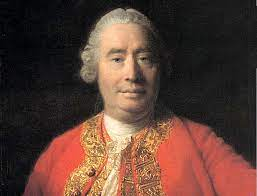 دیوید هیوم
رویداد های تجربی و روابط علی
فیلسوفان علم، از دهه شصت میلادی، به تفسیر های جامعه شناختی از علم پرداختند و مفروضات معرفت شناسانه ای را که طی آن «جامعه شناسی معرفت» باید با «علم تجربی» به عنوان موردی خاص برخورد نماید، تضعیف کردند. نتیجه این گونه تفسیر ها این است که علم و فن آوری، به مثابه نمود عینی دانش تجربی (و با ادعای استقلال علم از عالم)، هم به دلیل مبادی و مبانی و هم به جهت شاکله و نوع کارکردهایشان، گرایش های ویژه ای دارند که با برخی از مبانی و اهداف فکری و اعتقادی سازگارترند. کسی که آگاهانه چندانی از تاریخ علم (تکنیک) ندارد، چه بسا بر این باور باشد که علم فاقد جهت و لذا خنثی و بی طرف است.
نمود عینی دانش تجربی
هر علمی منطق خاصی دارد. به عبارت دیگر، هر علم دارای فرارخسار و سیمایی درونی یا چهره ای نامرئی است که می کوشد آن را شکوفا سازد و نقاب از استعاره خود بردارد. هر معتقد است اگر علم غربی در جامعه ای که شریعت بر آن حاکم است، پرورش یابد، نه اسلامی می شود و نه از دیدگاه غیر اسلامی – که در پس آن وجود دارد- آزاد  می گردد.
پارادایم علمی و معرفت تجربی
با انتشار اثر معروف تامس کوهن در سال 1962، تامل در ابعاد اجتماعی علم از اهمیت زیاید برخوردار شد. پارادایم، به مثابه سنت تعریف شده ای که جامعه اندیشمندان بدان معتقدند، عبارت است از: مجموعه ای از قانون، نظریه ها، سبک ها، روش ها و بصیرت های غیر مدلل، عقاید مابعد الطبیعی و پیش داوری های ناسنجیده. در شرایط عادی، پارادایم راه های تعیین شده و مسائل تعریف شده ای را در خصوص فعالیت علمی پیش پای پژوهشگر می گذارد. اثر تامس کوهن موجب وقوع تحولاتی مهم در فلسفه علم شد، به طوری که آن را به پایان خود نزدیک نمود.
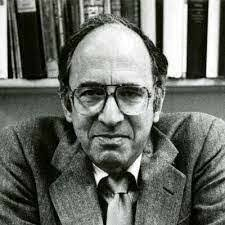 تامس کوهن
این اثر نشان داد که آرای علمی در قالب پارادایمی خاص معنا می دهند. از این رو، با تغییر آن پارادایم صدق  و کذب گزاره های علمی آن پارادایم  زیر سوال خواهد رفت. بدین سان، نظریه کوهن نافرجامی معرفت شناسی و روش شناسی در فلسفه علم را که در صدد تغییر معرفت  و روش های صادق و کاذب در خارج از مفهوم پارادایم بودند، اعلام نمود و «جامعه شناسی معرفت و علم» را جایگزین «فلسفه علم» و «فلسفه علوم اجتماعی» ساخت.
در قالب پارادایمی خاص
از نگاه کوهن، قضاوت علمی به وسیله عوامل اجتماعی مانند علایق، صاحب نظران و ایدئولوژی های سیاسی صورت می گیرد. در این شکل جدید، «جامعه شناسی  معرفت و علم» با «پست مدرنیسم» و «نسبیت گرایی» پیوند می یابد. جامعه شناسان بعدی علم نیز از کوهن پیروی کردند و ضمن توجه به نقش عوامل اجتماعی غیر مستدل در چرخش های علمی در مواردی از نظر اهمیت بخشی به عوامل اجتماعی و نسبت این عوامل با معرفت علمی از وی هم پیشی گرفتند.
قضاوت علمی
چرخش های علمی
نقش عوامل اجتماعی غیر مستدل
ویژگی شاخص واکنش فیلسوفان در برابر «جامعه شناسان علم» به تلاش آنان در مشخص نمودن نقش عوامل اجتماعی در معرفت علمی در عین حصول مشروعیت معرفت شناختی آن، که از سوی جامعه شناسی جدید نادیده گرفته می شود، باز می گردد.
پوپر معتقد است بزرگترین بیماری فلسفه عصر ما، نسبی گرایی عقلی و اخلاقی است. نسبی گرایی عقلی از پاره ای جهات پایه نسبی گرایی اخلاقی است. از نظر وی در میان جامعه شناسان، کسانی هستند که به عینیت حقیقت باور ندارند و ان را مفهومی جامعه شناختی می دانند و چنین می اندیشند که حقیقت چیزی نیست جز آن چه همه کارشناسان یا دست کم اکثریت قابل توجی از آنان درستی آن را می پذیرند. او می گوید:
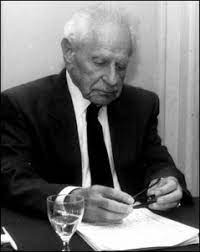 کارل پوپر
این در حالی است که کارشناسان ممکن است اشتباه کند علم باید بکوشد حقیقت عینی را کشف کند، حقیقتی که تنها به واقعیت ها وابسته است و فراتر از اقتدار و خودرایی انسان ها و مدهای روشنفکری می باشد. گروهی از جامعه شناسان نمی توانند دریابند که این عینیت آرمان امکان پذیری است که باید علم و دانشمندان را به سوی آن متمایل ساخت.
فراتر از اقتدار و خودرایی انسان ها
علم وسیع و چالش های موجود در اعتبار معرفتی آن
در نیمه دوم قرن بیستم، پدیده جدیدی با عنوان «علم وسیع» به وجود آمد. علم وسیع به معنای سازماندهی تعداد زیادی از متخصصان مختلف، برای انجام دادن طرح تحقیقاتی مشترک است. وابستگی این تحقیقات به  افراد سرمایه گذار سوالاتی را درباره میزان استقلال معرفت علمی از زمینه اقتصادی و اجتماعی آن مطرح کرده است.
میزان استقلال معرفت علمی
هاردویگ در مواجهه با مجموعه های وسیع علمی، ضمن طرح چالش های فلسفی به وجود وابستگی متقابل میان اعضای هر مجموعه علمی اشاره می کند. بدین معنا که هر کدام از اعضا و زیر مجموعه های مربوط از مهارتی برخوردارند که اعضای دیگر مجموعه فاقد آن هستند.
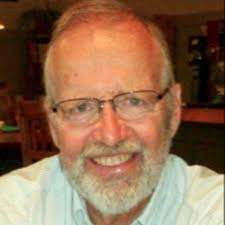 وابستگی متقابل میان اعضای هر مجموعه علمی
طرح چالش های فلسفی
جان هاردویگ
در این وضعیت ، اعضای گروه قادر به ارزیابی نتایج کار یکدیگر نیستند و چاره ای جز حمل نتایج بر «صحت» و «اعتماد» ندارند. پیامد چنین وضعیتی یک نتیجه تجربی است که صحت آن به طور کامل برای هر شخص شرکت کننده در آزمایش، به تنهایی قابل وصل نمی باشد. وضعیت یاد شده وی را به طرح پرسش درباره پایگاه مستدل «تصدیق یا گواهی» و ذات «سوژه شناسا» رهنمون ساخت. سوال نخست، بخشی از بحث عمومی درباره ارزش معرفتی تصدیق و گواهی است. انچه درباره معرفت عمومی به دست می آید از دیگران کسب می شود.
فیلسوفان انگلیسی قرن هفدهم و هجدهم در دیدگاه معرفتی خویش، اغلب به مسئله گواهی توجه کرده اند. بر این اساس، اگرچه مشاهدات انسان می تواند دلیلی بر عقیده شمرده شود،  اما گواهی فرد دیگر دلیل قانع کننده ای برای عقیده نیست. جان لاک، با تاکید بر اهمیت خوداتکایی عقلانی، اعتبار بخشی به نظریات دیگران را مورد تردید قرار می دهد. از نگاه وی، تنها چیزی که بی واسطه از ان آگاهی داریم، تصوراتی است که در ذهن ماست و «معرفت» ادراک پیوند های میان تصورات است.
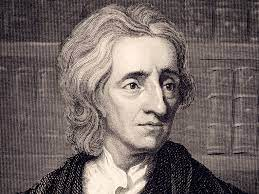 جان لاک
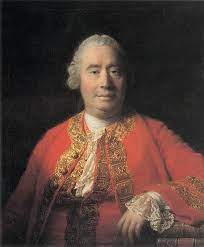 به اعتقاد هیوم، ما پیوسته به بیانات حقیقی دیگران اعتماد می کنیم. در حالی که چنین کاری تنها زمانی پذیرتنی است که دلایل کافی داشته باشیم که این بیانات قابل اعتماد هستند بر اساس تجربه گرایی هیوم، لازم است این دلایل مبتنی بر مشاهداتی شخصی باشند که صحت گواهی انسان را ثابت کنند، نظریه معرفت شناختی هیوم از بنیاد شکاکانه است و برای آنچه انسان به راستی می داند محدودیت های جدی قایل می شود از نظر هیوم تمام نتیجه گیری های محتمل  به سلیقه و عقیده بستگی دارند.
محدودیت های جدی
دیوید هیوم
برای برتر شمردن یک اصل از  اصل دیگر، ترجمه انتزاعی وجود ندارد. وی می گوید: تنهایی ترین نتیجه این است که تجربه گرایی چیزی درباره جهان نمی اورد. اما در عین حال، راه دیگری برای رسیدن به معرفت درباره جهان وجود ندارد. از نظر او، حتی اگر هم جهان بیرونی وجود داشته باشد ممن نیست که بتوان هیچ یک از روابط علی و معلولی را در حوزه علم به طور عقلانی مشخص کرد.
راه دیگری برای رسیدن به معرفت
دیدگاه های فوق را می توان ذیل عنوان «تجربه گرایی فلسفی سنتی» قرار داد که در آن، زیر ساخت معرفت علمی را تجربه حسی افراد یا دریافت منطقی آنان تشکیل می دهد. لوازم مشترک دیدگاه های مذکور این است که بسیاری از چیزهایی را که فکر می کنیم «می دانیم»، نمی دانیم.
هاردویگ درباره سوال دوم معتقد است: برای گروه نه به عنوان عضوی منفرد، بلکه  به عنوان «یک کل»، دو حالت را می توان تصور کرد: 
1) می داند 2) ممکن است به صورت نیابتی بداند» 
وی هیچ کدام از دو حالت یاد شده را مطلوب نمی انگارد: فرض اول مبنی بر این که جامعه یا گروه می داند متضمن توجه به ماهیت های استعلایی است (که  او به آن تن در می دهد) فرض دوم، یا همان «معرفت نیابتی» به معنای دانستن بدون اطمینان از درستی دانسته های دیگران است (که متضمن پیشروی زیاد در فراسوی مفاهیم  معمولی معرفت می باشد)
گذار از مبانی تجربی معرفت علمی
به دنبال کاستی تجربه گرایی فلسفی و نقدهایی وارد بر علم وسیع، برخی از فلاسفه دیگر- با ارائه تحلیل های جایگزین- بر «اعتماد به تصدیقات یکدیگر» و «وابستگی متقابل تخصص های ریز به یکدیگر»  در اجتماعات علمی تاکید می نمایند. شماری از فیلسوفان استدلال می کنند که : گواهی یک نفر صاحب نظر واجد شرایط، به تنهایی مستدل است. فیلسوفان  دیگر بر این باورند که : ادله و مستندات افراد صاحب نظر، دلیلی محکم برای تایید تصدیق و گواهی است. با این حال به تنهایی برای گیرنده  و دریافت کننده  اظهار مستدل نیست. گروهی دیگر از فیلسوفان معتقدند: آنچه طی گواهی بیان می شود: ادعایی پیشنهادی نیست. بلکه معرفت است. از این رو، پرسش درباره ماهیت دلیلی که گیرنده گواهی به آن استناد می کند، مدخلیتی ندارد.
این مباحث به هر صورتی که حل و فصل گردند، باز هم پرسش درباره «اعتماد» و «اقتدار»  چه در علوم و چه در چالش های فلسفی هاردویگ – به قوت خود باقی خواهد ماند. بر پایه مفهوم رایج علم که از ابطال گرایی پوپر تغذیه می شود، تصدیقات کارشناسان به لحاظ معرفتی مورد اعتماد است. زیرا نتایج آزمایش ها به وسیله تکرارهای مستقل آزمون می شوند.
مفهوم رایج علم
اگرچه در عمل تنها برخی از نتایج آزمون می شوند، اما بسیاری از آن بر اساس اعتماد مورد پذیرش قرار می گیرند. بنابراین، همانگونه که در دنیای بیرون از علم، اطلاعات بر اساس اعتماد پذیرفته می شوند در علم نیز وضعیت مشابهی وجود دارد و معرفت از طریق اعتماد به اظهارات دیگران رشد می کند. اما به راستی، پذیرش این حقیقت چه لوازمی را برای فهم اعتبار معرفت علمی به همراه دارد؟
برخی پژوهشگران معتقدند: وجود نظام پاداش و تنبیه علم، انگیزه ای نیرومند برای تقلب نکردن است و تحلیل های معرفت شناختی در علوم غیر ضروری می باشد. این بدین معناست که دانشمندان به منظور بهره مندی از پاداش و اجتناب از تنبیه، مجبورند که نوآور باشند و خدمت های تازه ای را به معرفت ارائه نمایند.
بهره مندی از پاداش و اجتناب از تنبیه
تحلیل های معرفت شناختی
انگیزه ای نیرومند
به رسمیت شناختن اصالت ابتکار، پاداش و نماید برای اقدامی است که دانشمندان در راه عمل به وظیفه شانف به بهترین نحو انجام داده اند. نظام پاداش دهی شامل اعطای افتخار به نوآوری است و در این میانف معرفی دانشمند نوآور به منزله «پدر» شاخه جدید علم، بالاترین افتخار محسوب می شود. مرتون انگیزه دانشمندان از انجام دادن فعالیت های علمی را میل به تایید از جانب همتایانشان می داند و می گوید: به همین علت دانشمندان پاداش هایی را به شکل طالاعاتف به اجتماع علمی عرضه می نمایند و بدین ترتیب، مقام درجه اولی را کسب می کنند.
با توجه نظام پاداش و تنبیه در مجامع علمی و الزامات مترتب بر آن، نمونه هایی از تقلب مطلق در مجامع علمی و در میان دانشمندان مشاهده شده است که ادعای تولید همجوشی سرد، یکی از آن نمونه هاست. طرفداران هم جوشی سرد تولید پدیده مذکور را مدلول تجربیات و آزمایش های خویش می دانستند و آن را از طریق نمایش شکست تلاش های دانشمندان  دیگر برای تولید مشابه همان پدیده معرفی می نمودند. بنابراین، اگر چه ساختار نظام پاداش و تنبیه ابزاری برای تشویق به عدم تقلب و فریبکاری است، نقش تعیین کننده ای در صحت هر گزارش تحقیقی ایفا نمی کند.
تصمیم سازی در مجموعه های علمی
«کسب شهرت و اعتبار»  پاداشی است که برخی از دانشمندان آن را دنبال می کنند، به گونه ای که ذیل ان عنوان، اثر علمی انان ضرورتی مهم در پیشرفت های علمی لمداد شود. با توجه به  اشتیاق حاکم بر مجموعه های علمی  به منظور جست و جوی نظریات صحیح  و آگاهی از آنها شهرتی که دانشمندان تحت تاثیر ویژگی مجموعه های علمی به دست می آورند تا بدانجا پیش می رود که آنان به عنوان افرادی  شناخته می شوند که سهمی در اهداف آن مجموعه های علمی داشته اند.
با توجه به نبود ساختارهای قوی سیاست گذاری، و وجود انگیزه های تقلب و کسب اعتبار (ان هم بدون انجام دادن کار علمی) این پرسش مطرح می شود که: «چه هنگام باید اعتماد کرد و چه هنگام برای اعتماد کردن مناسب نیست؟»
فیلیپ کیچر در پاسخ به پرسش فوق و به منظور تبیین ساز و کارهای اعتمادف از الگوی تئوریک تصمیم سازی بههر می جوید که در ان «شهرت و اعتبار»  و حقیقت به عنوان خدمات رفاهی در نظر گرفته می شوند. بنابراین، چالش عمده در ابداع روابطی است که قادر به نمایاندن کنش هی ازم و ملزوم با حداکثر اعتبار و حقیقت باشند. کیچر روابطی را مطرح می کند که با وجود انگیزه های غیر معرفتی، ساختار نظام پاداش دهی در مجموعه های علمی از قابلیت به حداکثر رساندن حقیقت و پیشرفت علمی برخوردار است. وی رویکرد مذکور را برای مسائل  موجود در تقسیم کار شناختی اعمال می کند.
از مصادیق تقسیم کار شناختی این است که «ایا تحقیقی که اجماع جامعه علمی را به چالش می کشد پیگیری شود با این که، بر عکس تحقیقی که الگوها و نظریات سازنده مبانی ظنری اجماع جامعه علمی را توسعه می دهد، مورد پیگیری قرار گیرد؟» 
مولفه های موثر در تصمیم سازی در مجموعه های علمی از نظر کیجر را می توان به شکل نمودار زیر نشان داد:
دغدغه سیاسی شدن شناخت، و تاثیر پذیرفتن شناخت علمی از مسائل سیاسی، برخی دیگر از صاحب نظران را بر ان داشته است تا به منظور توسعه عمل گرایی انتقادی، ضمن ترکیب «فلسفه تحلیلی»  و «فلسفه تحلیلی» علم و فناوری با یکدیگر، به تحلیل تاثیرات متداخل علم بر زندگی انسان و روابط اجتماعی بپردازند. فولر ادعای جامه شناسان تجربی را در خصوص عدم امکان مبتنی ساختن اعتبار هنجار یمعرفت علمی بر رویه های علمی واقعی می پذیرد و آنر ا به چاشی در جهت دغدغه های تجویزی فیلسوفان قلمداد می کند. وی نعتقد است : «دغدغه های مذکور باید متضمن توزیع دعاوی معرفتی باشند، وظیفه معرفت شناسی اجتماعی تنظیم تولید معرفت از طریق ابزار ادبی، تکنولوژیک و ابازر اجرایی انتقال آن است.
مسائلی از جمله «اعتماد» و «اقتدار» متخصصان و نیز تاثیرات فن آوری های جدید در جهان اجتماعی از مهم ترین مسائلی است که در «علم وسیع» به وجود می آید. با توجه به بین رشته ای بودن علم وسیع و به کارگیری فناوری های علم محور در آن، لازم است چگونگی تاثیرات رویه های مورد استفاده و خطرات احتمالی آنها مانند زیان های وارده به انسان یا محیط در معرض توجه قرار گیرد.
استدلال های مرتبط با توسعه فن آوری های تولید کننده انرژی اتمی ، علاقه زیادی را در به کارگیری تحلیل های فلسفی بر انگیخته است. تحلیل سود و هزینهف و تلاش برای فهم چگونگی تصمیم سازی در شرایط عدم قطعیت از موضوعات مورد علاقه در پی الگوبرداری صوری از فن آوری است. 
در علم وسیع، مباحث دیگری در قلمرو نظریه تصمیم عقلانی مانند «ایمنی رویه ها» به جای «اثبات ضرر رویه ها» گستردگی چشمگیری یافته اند. برخی از محققان، الگوهای تجزیه و تحلیل سود و زیان مبتنی بر «ارزیابی اخلاقی» و نیز لحاظ نمودن توده مردم را در فرایند خطر سنجی درباره مقولات اتمی توجه قرار داده اند. 
همچنین فیلسوفان جدید علم می کوشند تا نقش ارزش ها را در ارزیابی تحقیقاتی  رویه ها وتاثیرات مصنوعات علمی و تکنولوژیک مشخص سازند.
مطالعات اجتماعی و فرهنگ علم
انتقاد کوهن از تجربه گرایی منطقی، مبتنی بر طبیعت گرایی قوی ای بود که به استناد آن، «فهم عقلانیت علمی» نه بر پایه تحلیل های صوری  توسعه یافته از مفاهیم پیشینی معرفت، بلکه در پرتو مطالعه رویداد های واقعی در تاری محقق می گردد. معرفت پیشینی همان معرفت درجه اول است که در متافیزیک و فلسفه اولی جای می گیرد. درمقابل معرفت پسینی (به عنوان معرفت درجه دوم) مسبوق و مترتب بر معرفت درجه اول است. در معرفت درجه دوم، رجوع به سیر تاریخی علوم، ضرورتی اجتناب ناپذیر محسوب می شود هر رشته علمی از وجودی تدریجی و تاریخی، و هویتی سیال برخوردار است.
به گونه ای که از دست دانشمندان گوناگون تغذیه می کند و در قالب گزاره های خاص ظاهر می شود. از نظر کوهن، در فرایند تطور علمی، مراحل پیاپی با تخصصی تر شدن مشخص می گردد و چه بسا تمام فرایند، بدون رسیدن  به هدف نهایی  یا یک حقیقت علمی، صورت گرفته باشد که هر مرحله  از آن، ارائه کننده الگویی بهتر در تطور معرفت علمی است . کوهن با اینکه معتقد است که علم در جهت تفصیلی تر  شدن پیشرفت می کند، اما پیشرفت آن به سوی حقیقت را در هر معنایی که به طور کامل تعریف شده باشد، صراحتا انکار می نماید.
مورخان علم، که گرایش های جامعه شناختی دارند، رویکرد کوهن را به صورت حکمی در جهت آزمون رویه های دانشمندان بدون هیچ گونه داوری پشینی و به منظور تمایز بین رویکردهای معرفتی مشروع و نامشروع، در نظر گرفتند. تلاش این گروه از ناحیه ساختارگرایان اجتماعی مورد خدشه واقع گردید. ساختار گرایان اجتماعی معتقدند: فهم و تولید  معرفت علمی فراتر از محدود ساختن آن به مولفه هایی است که محقق به زعم خود، آنها را مرتبط می انگارد. بلکه مستلزم ملاحظه تمام مولفه های مرتبط با پذیرش یک ایده علمی خاص است. در ساخت گرایی فرانسوی، «ساخت» از صورتی فلسفی تر برخوردار است و به سطح روابط  اجتماعی مشاهده شده تقلیل نمی یابد و ضمن  نهفته در پس داده های مشاهده پذیر، روابط مشاهده پذیر را ممکن می سازد. در ساخت گرایی با توجه به اعتقاد آن به رابطه بین تفکر و زبان، ساختار زبانی جهان را بر وجود ساختار ذهنی عمومی تر دلالت می کند.
ساختار گرایان تحت تاثیر شباهت های بنیادی در تفکر انسانی، در زیر سطح تفاوت ها، آن را ناشی از ساختار بنیادین ذهن ادمی می دانند که با تحمیل الگوهای جهان روای معینی بر تفکر انسانی، محدوده های نسبی باوری و فرهنگی را مشخص می کند. 
به طور کلی در جامعه شناسی معرفت علمی، رویکردهای تحلیلی کلان روابط اجتماعی را متغیر مستق و به دنبال آن، قضاوت علمی و ادعا را متغیر وابسته می دانند، در مقابل، تحلیل های سطح خرد، از جداسازی بافت اجتماعی  و بوبته علمی صرف نظر  می کنند و بر ارتباطات اجتماعی «درون» برنامه تحقیق علمی و جوامع علمی و نیز ارتباطات پیوند دهنده اجتماع های «دریافت دارنده تحقیق» و اجتماع های «مولد تحقیق» متمرکز می شوند.
در رویکرد های کلان نگر، علم به عنوان نهادی در نظر گرفته می شود که روابط متقابلی با سایر نهادها به ویژه نهاد های اجتماعی، اقتصادی و نظامی دارد. ابن خلدون معتقد است: پیشرفت دانش ها در گروه فراهم آمدن برخی شرایط است. مانند : امکان فراغت، حفظ آیین تمدن، تقاضای اجتماعی برای خدمات دانشمندان  و قدرشناسی فرمانروایان از خدمات آنان (که به صورت بذل و بخشش فرمانروایان در زمینه راه اندازی آموزشگاه ها و بنیان نهادن موقوفاتی برای حفظ این اموزشگاه ها تجلی می یابد) وقتی این شرایط به وجود می آیند، دانش ها و صنایع وابسته به آنها رشد  و تکامل می یابند. ین جملات نشان دهنده نگاه کلان و نهادی ابن خلدون به علم و نسبت آن با نهاد های سیاسی و اجتماعی جامعه است.
آن دسته از جامعه شناسان معرفت علمی که به تحلیل کلان تمایل دارند، بر نقش پدیده هیا اجتماعی موثر مانند ایدئولوژی های سیاسی- اجتماعی و عالیق حرفه ای  و گروهی در حل و فصل مناقشات علمی تاکید می کنند. نتایج یک پژوهشف نقش علایق تخصصی رقابت آمیز را در تفسیر آزمایش های فیزیک ذره با سرعت بالا نشان داد.
در بررسی دیگری، به تحلیل مناقشه بین رابرت بویل و تامس هابز در مورد تفسیر آزمایش های با پمپ خاء پرداخته شده است. مقایسه فرهنگ های ژاپنی و مجامع علمی، تشابه میان کیهان شناسی و سازمان اجتماعی را نشان داد. ترنر نظریه بیماری در چین (مبنی بر این که استفاده از نیزه به علت ترس و به منظور مقابله با حملات اهریمنی ، به استفاده از طب سوزنی منتهی گردیده است) را دلیلی بر وجود تشابه میان باورهای علمی و سازمان اجتماعی جامعه می داند. برخی جامعه شناسان معرفتی معتقدند : تلاش های فیلسوفان علم برای تولید هنجار و فرم های استدلال و داوری علمی، آمیخته به اشتباه است. زیرا دانشمندان در رویه های علمی، به انواع متفاوتی از ملاحظات متکی هستند.
ویژگی رویکرد مطالعات جامعه شناسی خرد، مطاله قوم نگاشتی گروه های تحقیقاتی و پیگیری تعاملات منتهی به تولید حقیقت علمی است. تحلیل های «خرد نگر» پژوهش های تجربی خویش را بر فعالیت های دانشمندان در محافل صنعتی و دانشگاهی متمرکز می کنند و بر فعالیت واقعی دانشمندان، نحوه ارتباط آنها در موقعیت های خاص، نحوه مذاکراتشان با یکدیگر و نحوه تفسیر نتایج توسط دانشمندان تاکید می نمایند. 
نتایج پژوهش های محققان سطح خرد، عدم ارتباط  میان تحلیل های فلسفی مقولاتی مانند عقلانیت، تصدیق، حقیقت و دانش و فهم دانش علمی را اثبات کرده است.
از نظر نورستینا، در هر مرحله از فرایند ساخت معرفت علمی، لازم  است که تصمیماتی گرفته شود این امر بدان معناست که موقعیت ها از چنان اهمیتی برخوردارند که چه بسا این پرسش ایجاد شود که : آیا  می توان قاعده ای کلی را یافت که جاکم بر این تصمیمات باشد یا نه؟ او مدعی است که فعالیت های آزمایشگاهی متضمن به کارگیری ابزار و مواد از پیش ساخته هستند. در آزمایشگاه نمی توان «طبیعت» یا «واقعیتی» را یافت که غالبا تصور می شود که دانشمندان آن را توصیف می کنند. آنان از ابزارهای پیچیده مبتنی بر نظریه های خاص استفاده می کنند که با تصمیم های گذشته، درباره این که امر واقعی چیست، مرتبط هستند.
بر این اساس، معرفت علمی فعالیتی جهان ساز است. توضیح آنکه واقعیت صرفا تفسیر نمی شود، بلکه ساخته می شود. آنچه از کار علمی پدید می آید «جهان شناخته شده» استف اما این جهان شناخته شده «شیئی فرهنگی»  می باشد. جهانی است که در زبان و شیوه های عمل ما تجسم می یابد. علم را باید به عنوان فعالیتی جهان ساز در نظر گرفت و نه صرفا به منزله کوششی برای شناختن جهانی که مستقل از فعالیت های ماست.
مطالعات فمینیستی علم
معرفت شناسی فمینیستی نقطه اغاز فعالیت خود را طرح مجدد پرسش از معرفت می داند. فمینیست ها بر مبنای اعتقاد به تاثیر جنسیت در معرفت، به جای پرسش از خود معرفت، «فاعل شناسایی» را مورد پرسش قرار می دهند و علوم را فعالیتی مردانه تلقی می کنند. دانشمندان فمینیست با طرح این سوال که رویکرد های مردانه در چه مواردی خود را بر محتوای علم، و مفاهیم و رویه های معرفت علمی تحمیل نموده است؟» از حضور عنصر مردانگی در تخصص علمی انتقاد می کنند.
فیلسوفان علم و مورخان فمینیستی ضمن اعتراض به علمی که به تعصبات جنسیتی آلوده است، به منظور ایجاد مصالحه مین نقد «علم پذیرفته شده» و «طرح های انضمامی آن» از یک سو و جانبداری از سایر گزینه های ممکن از سوی دیگر، الگوهای متنوع معرفت و استدلال علمی را ارائه کرده اند. از نظر فمینیست ها، چیرگی فضای روان شناختی مردانه، دانش و عینیت را به سلطه پیوند زده است. بررسی نوع رابطه بین «معرفت» و «نظارت و کنترل» از جمله  دغدغه های اندیشمندان فمینیستی و نیز منتقدان علوم برخوردار از گرایش های زیست محیطی است.
برخی دیگر از فمینیست ها به الگوهای مارکسیستی روابط اجتماعی توجه دارند و عقاید هر گروه را انعکاسی از علایق اجتماعی آن گروه می دانند. یکی از دستاوردهای معرفت شناختی مارکس، به عنوان قرینه رایج نظریه فمینیستی، کمک به دانشمندان اجتماعی در کشف این موضوع است که دانش مردم از جامعه، و در نظر گرفتن آن به مثابه احکام کلی و مطلق درباره واقعیت، انعکاس تجربه کسانی است که از جهت اقتصادی و سیسای بر جهان اجتماعی فرمانروایی می کنند. فمینیست ها چنین نتیجه می گیرند که تئوری های علمی پذیرفته شده در یک زمینه خاص، به وسیله «قدرت» مشخص می گردند. 
میان معرفت شناسی فمینیستی  و دیدگاه فوکو در زمینه «تحلیل روابط قدرت و معرفت» قرابت های نسبی قابل توجهی به چشم می خورد. تحلیل اصلی فوکو درباره  اشکال اساسی ساختمان افکار، مبتنی بر روابط قدرت و دانش است که طی آن، انسان ها به سوژه تبدیل شده اند.
فوکو به بررسی روندهایی علاقه دارد که از طریق آنها، عقلانیت ساخته می شود و بر سوژه انسانی اعمال می گردد تا او را به موضوع اشکال مختلف دانش تبدیل کند. از نظر وی در هر فرهنگی (در زمانه معین) اپیستمه یا نظام دانایی ای وجود دارد که شرایط امکان دانش را تعیین می کند.
از نظر وی، در هر فرهنگی (در زمانه معین)، اپیستمه یا نظام دانایی ای وجود دارد که شرایط امکان دانش را تعیین می کند. ضرورت تعیین کنندگی و اجبر موجود  در اپیستمه ها، فوکو را به مفهوم «قدرت» و کارکرد های اجتماعی آن رهنمون می سازد. او با بررسی ریخت شناسی قوالب تقسیم بندی ها و محدودیت های موجود در زمینه های پژوهشی همچون زبان و پزشکی و تحولات آنها در طول تاریخف نشان می دهد که تار و پود زندگی اجتماعی بشر در همه این زمینه با قدرت آمیخته است. به عبارت دیگر تغییر در ساخت ها و ساختارهای روابط بشر در زمینه های یاد شده در گرو تحولات قدرت می باشد. به علاوه همان گونه که جنسیت انعکاسی از علایق افراد در راس قدرت است به طور  مشابه می توان چشم انداز های نظری دیگری را از ناحیه کسانی که به شیوه ای نظام مند از قدرت خارج شده اند انتظار داشت.
معرفت شناسی فمینیستی واقعیت یا حقیقت را در تقطاع چشم انداز های گروه های گوناگن اجتماعی می جوید و جامعه شناسان فمینیستی را به سوی دیدگاه های گروه های محروم جامعه سوق می دهد با وجود این هنوز برخی از فمینیست ها معتقدند که پاره ای از رویکرد های فسلفی استاندارد از قابلیت بیان دغدغه های آنان درباره علم برخودارند برای مثال نلسون برای تحلیل مباحث زیست شناسی جدید از ظنریه کل گرایی و طبیعت گرایی کواین بهره می جوید.
گفتنی است کواین با از بین بردن تمایز میان گزاره های تحلیلی و گزاره ترکیبی و یا نفی محتوایی تجربی برای گزاره مفرد، به  این نتیجه می رسد که : در هر شرایطی همواهر می توان صدق هر گزاره ای را در برابر هر ابطال گری حفظ کرد. بدین منظور کافی است که به بازآرایی فعال در بخش های دیگر مجموعه دانش دست بزنیم. بر عکس، و بر طبق همین استدلال، هیچ گزاره ای از خطر تجدید نظر ایمن نیست. کواین می نویسند: برای حل مشکلات کوانتیک باید تا ان جا پیش رفت که قانون منطق دو وجهی که می گوید  هر گزاره ای یا درست است یا نادرست، مورد بازبینی قرار گیرئد
پاتر در رویکردی مشابه، تئوری شبکه ای استنتاج علمی مری هسه را اقتباس می کند. همه تئوری خود را در تحلیل ابعاد فمینیستی فیزیک قرن هفدهم به کار گرفت. دیدگاه وی، که در آن بیان چگونگی معنا یافتن اصطلاحات مشاهده ای خاص از مجموعه ای از گزاره ها و مفاهیم مرتبط پرداخته می شود، از چالش های پیش روی دیدگاه معیار علم است. بر مبنای یددگاه معیار علمف جهان طبیعی  باید واقعی و عینی تلقی گردد. ویژگی های این جهان را نمی توان تحت تاثیر ترجیحات و مقاصد مشاهده  اش تعیین کرد. 

این معرفت شناسی معیار، در جریان بررسی های جامعه شناختی علم به وضوح کاملی دست یافته استو دگره معتقد است: «جهانی واقعی، مستقل از دانش ما درباره آن وجود دارد و این جهان واقعی، تا حدودی، از طریق فرایند تقریب قابل شناخت است. معرفت انسان ها از جهان، به میزانی که با ساخت واقعیت همگونی دارد درست است» بدین ترتیب لازم است جامعه شناسی به آن دسته از شیراط اجتماعی بپردازد که تحصیل دانش عینی (و نه به محتوای واقعی علم) را ممکن می سازد.
در مقابل از نظر هسه، هر وضعیت مادی به گونه ای نامحدود پیچیده، است. هر وضعیت جدید، در جزییات با دیگری متفاوت است. این حکم بدانجا می انجامد  که در هر کاربرد اصطلاحات مشاهده ای، اطلاعات به گونه ای از دست می رود. در نتیجه وقوع برخی تغییرات در طبقه بندی، تحت شرایط معینی امکان پذیر می شود. بسیاری از مقولات مشاهده یا به کار رفته در عل و همچنین در زندگی روزمره، در زمینه های تجربی مشخص اموخته می شوند که در آن، بین جنبه های خاصی از وضعیت و یک اصطلاح مشخص ارتباط مستقیم برقرار می گردد.
لانگینر در بررسی تحقیق انجام شده درباره «تکامل انسانی» و «غدد شناسی عصبی» از تجربه گرایی زمینه ای یاد می کند و می گوید: « دانشمندان به ارزش های توزیع شده در زمینه ادراک و نقش مستقیم جهت گیری های جنسیتی که ناموجهی برخی از ایده ها را به همراه دارد، توجه نموده اند.
وجه اشتراک بین دیدگاه های فمینیستی و تحلیل های جامعه شناختی تجربی این است که هر دو گروه وجوه تحمیل بر معرفت از سوی سازمان اجتماعی مجموعه های علمی جامعه را به رسمیت می شناسند. در عوض نظریات هر دو دسته در شناسایی ویژگی مرتبط سازمان اجتماعی با معرفت موجود در جامعه و چگونگی انعکاس آن در تئوری های علمی، با یکدیگر متفاوت است.
از دیگر وجوه افتراق میان فمینیست ها و جامعه شناسان معرفتی، ناشناخته ماندن روابط جنسیتی مورد تاکید فمینیست ها توسط جامعه شناسان دنبال کننده برنامه های تحقیقاتی خرد و کلان است. فمینیست ها و اندیشمندان حوزه فرهنگی، اجتماعی و تجربی علم در چگونگی فراخواندن و ارائه نظریه های جایگزین و تبیین رویکرد های علوم نیز با یکدیگر تفاوت های بسیاری دارند. نکته مطرح  در فراخواندن نظریه های جایگزین این است که دغدغه های فلسفی درباره حقیقت نه تنها مشروع است بلکه باید ابزار مفیدی برای پیشبرد اهداف فمینیست ها در قلمرو علوم باشد. به باور برخی از فیلسوفان علم ، فمینیست ها مفاهیم فلسفی را به گونه مودر تامل قرار می دهند که ان مفاهیم بر هر نوع محتوا یا سلیقه ای قابل اعمال باشد. این نوع برخورد فمینیست ها با مقولات فلسفی به برخوردهای متغیر آنان با مفهوم «عینیت» شباهت دارد.
الگوهای ماهیت اجتماعی معرفت
برخی از فیلسوفان توجه به ماهی اجتماعی معرفت را به منزلت توسعه رویکرد های گسترش یافته پیشین در معرفت شناسی می دانند. برخی از دیگر فیلسوفان طبیعت گرا، مطالعات اجتماعی تجربی را مورد توجه قرار داده اند. یان دسته از فلاسفهف به لحاظ نوع برخورد با ابعاد اجتماعی معرفت علمی، با یکدیگر اختلاف نظر دارند، شماری از آنان با اعتقاد به ویژگی  مخدوش کننده  و جهت دار جنبه های اجتماعی معرفت، ابعاد اجتماعی معرفت را در رقاتب با  وجه شناختی آن می دانند و معتقدند : برخورد تحقیر آمیز جامعه شناسان با دغدغه های فلسفی تجویزی بخشی از فرایند «بی اعتبار سازی علم» می باشد که نیازمند پاسخ لازم از سوی فیلسوفان است.
این فیلسوفان تلاش می کنند به اثابت نادرستی دعاوی جامعه شناسان مبنی بر نقش علایق در علم بپردازند یا دست کم، نوعی مصالحه را میان اثبات نقش عایق در علم و عقلانیت غایی ایجاد نمایند. فلاسفه دیگرف ماهیت اجتماعی معرفت را به مثابه عناصر جایگزین تشکیل دهنده عقلانیت در نظر می گیرند. شایان ذکر است که تقسیم بندی یاد شده، تا حدودی ، به تقسیم بندی میان تحلیل های کلان خرد در جامعه شناسی علم شباهت دارد. گونه شناسی واکنش های فیلسوفان علم دربرابر جامعه شناسان معرفت را در نمودار  شماره (2) نشان داده ایم
ساختار گرایان به وجود اصول جهان شممو عقلانیت، و یا دلیلی که با به کارگیری آن بتوان به صورت مستقل از زمینه به شناسایی عوامل مستند و غیر مستن پرداخت، معتقد نیستند. این دیدگاه آنان با استقبال فلاسفه ای روبه رو شده است که وجه اجتماعی معرفت را مخدوش و جهت دار می دانند. این گروه از فلاسفه به دو دسته تقسیم می شوند: الف) مدافعان عقلانیت  ب) مصالحه جویانی  که به دنبال بی اعتبار سازی تحلیل های جامعه شناسان از طریق گنجاندن آنها در چهارچوب عقلانی وسیع تر هستند.
با وجود تفاوت در جزییات دیدگاه های فوق، فیلسوفان طبیعت گرا در مقولاتی مانند متقاعد شدن دانشمندان به وسیله دلیلف جدل و مباحثهف و نیز توجه به طرح بحث و دلیل به عنوان نقطه مناسب در فهم چگونگی تولید دانش علمی ، با یکدیگر اشتراک نظر دارند. از نگاه یان فیسلوفان تا زمانی که بررسی های غیر مستند از طریق بررسی های مستند تحت الشعاع قرار نگرفته استف با مصداقی از «علم بد» مواجه هستیم. آنان جامعه شناسان را افرادی می دانند که هیچ گونه اعتقادی به وجود تمایز نظام مند بین ملاحظات مستدل و غیر مستدل به کار گرفته اند.
این فیلسوفان ویژگی اجتماعی علم را مدلول اجتماع افراد و نه تعاملات آنان می دانند و معتقدند دانش همگانی صرفا محصول جمعی بسیاری از افرادی است که قضاوت های صحیح معرفتی از خود نشان داده اند. 
بدین ترتیب، همان گونه که ملاحظه می شود، عقلانیت و دانش فردی در کانون توجه فلاسفه علم قرار دارد. بر همین اساس از دیدگاه فلاسفه یادشده، نشان دادن اصول عقلانیت قاب اعمال در استدلال فردی برای اثبات عقلانیت علم، دست کم در شکل                 ایده آل آن کافی به نظر می رسد.
مصالحه جویان شامل رونالد گیر، مری هسه و فیلیپ کیچر می باشند. گیر الگویی را برای قضاوت و ارزیابی علم ارائه یم دهد که ضمن بهره جستن  از نظریه تصمیم سازی، علایق داشنمندان را به عنوان یکی از پارامترهای مهم در تصمیم سازی لحاظ می کند. همه الگوی شبکه ای استنتاج علمی را به کار می گیرد. الگویی که اجزایی تشکیل دهنده نامتحانس ان در نسبت به تغییرات شبکه  در معرض بازنگری قرار دارند. وی عوامل اجتماعی را مجموعه یا به هم پیوسته  و برخوردار از نظم منطقی می داند که با لحاظ سایر الزامات منطقی، اعتبار عقاید  در شبکه را تعیین می کند.
دقیق ترین موضع مصالحه ویان متعلق به فیلیپ کیچر است که در آن، علاوه بر طراحی ارتباطات مربوط به اقتدار و تقسیم فعالیت شناختی، مصالحه میان عقل گرایان افراطی معرفت شناسی علم» و «بی اعتبار کنندگان جامعه شناسی معرفت علمی» مورد توجه قرار می گیرد. اگوی مصالحه کیچر مبتنی بر اصل «استاندارد بیرونی» است. اصل عقلانی ای که مستقل  از زمینه اجتماعی، تاریخی و فرهنگی خاص می باشد. از این رو، اصل مذکور نه نها اصلی بیرونی و خارجی، بلکه اصلی جهانی است. از کلمات کیچر این گونه برداشت می شود که اصل یاد شده قابل اعمال در تغییر عقیده، یا تغییر از یک رویه به رویه دیگر می باشد، نه خود عقیده. نحوه نحوه برخورد اصل «استاندارد بیرونی» با تغییر یا چرخش رویه  و عقیده، به شیوه ای عقلانی است. بر اساس این اصل، چرخش در عقیده، تنها زمانی عقلانی است که فرایندی که از طریق چرخش مذکور حاصل آمده است.
در مقابل فرایند های دیگری که همواره به وسیله انسان ها به کار برده می شوند، دست کم در بردارنده نسبت برابری از موفقیت باشد. 
مصالحه مورد نظر کیچر بر این فض استوار است که عقاید علمی، علاوه بر گسترس در مسیر زمان، از سهم محققانی با انگیزه های گوناگون بهره می جوید. نگرش مذکور را یم توان به معنای مصالحه در برابر دانشمندان برخوردار از گرایش های جامعه شناختی دانست. اما با وجود این، سرانجام نظریات پذیرفته شده همان نظریاتی خواهند بود که متضمن اصل «استاندارد خارجی» باشند. بدین ترتیبف کیچر دیدگاه هایی را که در آنها یا بر امکان تولید موقعیت های پشینی از عقلانیت و یا بر تضمین معرفتی مستقل از روابط اجتماعی علم تاکید می شودف با یکدیگر مرتبط می سازد.
به نظر می رسد که مقصود فیلپی کیچر از عبارت «اصل مستقل از هر زمینه اجتماعی، تاریخی و فرهنگی خاص» و صفاتی مانند «خارجی بودن»، «بیرونی  بودن» و «جهانی بود»، سنخی از ادراکات تصوری و تصدیقی باشد که در فلسفه اسلامی از آنها با عنوان «ادراکات عمومی» یاد می شود. ادراکات تصوری و تصدیقی باشد که در فلسفه اسلامی، از آنها با عنوان «ادراکات عمومی» یاد می شود. ادراکاتی که همه  اذهان در آنها یکسان اند، یعنی همه اذهان واجد این ادراکات هستند و در میان اذهان، از جهت واجد بودن و واجد نبودن آنها و نیز از جهت کیفیت واجد بودن آنهاف اختلافی وجود ندارد. از قبیل اعتقاد به وجود دنیای خارج که حتی سوفسطایی نیز در حاق ذهن خود نمی تواند منکر ان باشد. در نمودار شماره (3) عناصر مورد تاکید کیچر نشان داده می شود.
رویکرد های ترکیبی در معرفت شناسی اجتماعی
رویکرد های ترکیب گرا سومین مجموعه از اگوها را تشکیل می دهند. نلسون برای مردود شمردن اعتبار بنادی گزاره های مشاهده ای از نظریات و مباحث کواین بهره می جوید. بر اساس دیدگاه نلسونف نمی توان هیچ گونه تمایز اخلاقی را بین تئوری ها و مشاهدات و ارزش هیا جامعه قایل شد. همچنین «دلیل و تصدیق» توسط مجموعه  کاملی از دیدگاه های جامعه علمیف تعهدات ارزشی و مشاهدات، تثبیت می شود. در واقع، فازغ از دیدگاه های جامعه علمی، تعهدات ارزشی و مشاهدات، تثبیت می شود.  در واقع فارغ از چنین مجموعه ای، هیچ معرفت یا ادله وجود ندارد. بر اساس این دیدگاه، «اجتماع علمی» اولین شناسا می باشد که در پی آن، «دانش فرد» نیز تابعی از دانش و ارزش های جامعه علمی می گردد.
میریام سولومون با طرح ایده «تجربه گرایی اجتماعی»،عقلانیت علمی را در قالب نفی تمایز عام در بین مجموعه ی علل عقیدهف مورد توجه قرار می دهد و از تعصبات  و سوگیری ها به عنوان موفه های موثر بر عقاید یاد می کند. مولفه هایی که لزوما مخدوش کننده نیستندف بلکه می توانند ایجاد کننده بینش عقلانی باشند. وی قابلیت دسترسی به اطلاعات و فن اوری اندازه گیری را نمونه از تعصبات می داند که هم سنگ با ایدئولوژی های اجتماعی است.
ویژگی تجربه گرایی سولومون عبارت است زا:تقابل میان عقلانیت فردی و عقلانیت مجموه علمی» بدین معنا که عقیده یا نظریه ای که پذیرش آن، عقلانی به نظر می رسد، برابر با همان عقیده یا نظریه ای است که از موفقیت تجربی بیشتری برخوردار است. در این دیدگاهف این امکان وجود دارد که افراد بر عقایدی که میزان عقلانیت پذیری آنها در مقایسه با عقاید دیگر کمتر است، پافشاری کنند. ین وضعیت زمانی پیش می آید ک  افراد واجد آن عقایدف کلیت تصدیق یا اطلاعات تجربی کافی در اختیار نداشته باشند. به هر حال آنچه برای علم اهمیت دارد، عقلانی بودن قضاوت های جامعه علمی است. در مجموعه علمی عقلانی، تئوری های مورد پذیرش واقع می شوند که با تمام اکثریت موفقیت های تجربی همراه باشند. بدین ترتیب، حتی اگر اعضای مجموعه علمی غیر عقلانی باشندف می توان قضاوت های انان را عقلانی دانست. با وجود این، عدم عقلانیت افراد می تواند در میزان عقلانیت جامعه علمی سهمی ر به خود اختصاص دهد.
زیر افراد متعهد به نظریه ای خاص، اطلاعات خویش را در طیفی از پدیده هایی نگاه می دارند که نهایتا به کمک تئوری مورد پذیرش مجموعه علمیف توضیح داده خواهند شد. در این میان، و در جهت باقی ماندن کلیت محدودیت های مرتبط ب پذیرش نظریه در دسترس کل مجموعه علمی، توزیع متناسب سوگیری ها امری لازم است.
بنابراین سولومون توزیع متناسب سوگیریها در ساختار مجموعه های علمی را پیشنهاد می کند. 
لانگینو با مطرح ساختن «تجربه گرایی زمینه ای انتقادی» معتقد است : فرایند های شناختی منتهی به دانش، فی نفسه علمی هستند. از نظر وی ضرورت و الزام موجود در تصدیق یا تکذیب شکاف معنایی بین گزاره های «بیان دارنده اطلاعات» و گزاره های «بیان دارنده فرضیه ها» به وسیله اطلاعات، به معنای عدم امکان مشخص ساختن روابط مستدل به طور صوری تا حذف کلیه شقوق  و قرینه های دیگر می باشد. در عوض تنها امکان موجود، تعدیل روابط  مذکور توسط «پیش فرض های زمینه ای» است. انسانف در زنجیره دلیل آوری، به پیش فرض هایی می رسد که قائم به هیچ دلیلی نیستند. چنانچه پیش فرض های مذکور، همان زمینه یا باشند که در ان ارتباطات مدلل شکل می گیرد، سوالات مربوط به چگونگی مشروعیت پذیرش آن می آید.
به اعتقاد لانگینو، در این گونه مورادف تنها گزینه پیش روی در برابر سلطه یک سویه ترجیحات ذهنی (نظیر ترجیحات متافیزیکی، ترجیحات سیاسی و ترجیحات زیباشناختی) برخورد و تعامل انتقادی بین «اعضای یک مجموعه علمی خاص» و یا تعامل انتقادی بین «افرادی از مجامع گوناگون علمی است. 
هدف لانگینو بیان این مفهوم جامعه شناختی از معرفت در قالب واژگان و تعابیر منطقی است که «افراد شرکت کننده در تولید معرفت علمی همگی به لحاظ تاریخی، جغرافیایی و اجتماعی محدود به موقعیتی خاص می باشند و مشاهدات  و استدلال آنها منعکس کننده موقعیت آنهاست. از نظر وی، این حقیقت کارکرد هنجاری فلسفه را سست نمی کند. واقعیت مورد نیاز عبارت است از گسترش فلسفه تا ان مرزی که متضمن تعاملات اجتماعی در «بین» و «درون» مجموعه های علمی باشد. دانش و معرفت در پرتو این گونه تعاملات انتقادی مشخص می گردد. به باور او برخی از جوامع علمی بازنگری مطلق را به عنوان یکی از مصادیق رویه های انتقادی نهادینه می سازند. وی معتقد است: «موسسات علمی باید شرایط اثربخشی لازم را برا تحقق این گونه تعاملات در نظر بگیرند.
جهت گیری اجتماعی علم
محور الگوی علم جدید را خودگردانی دموکراتیک تشکیل می دهد. این خودگردانی زمینه های اجتماعی علم جدید را تسهیل می کند و به این زمینه ها نیازمند است. به بیان دیگرف علم به طور همزمان «وابسته» و «حامی» زمینه اجتماعی خود است. لذا از نظر مسائل روش شناختیف علم وابسته و  یا حامی زمینه های اجتماعی خود نمی باشد. به دنبال گسترش روز افزون علم و فن اوری علم محور در اقتصاد و زندگی روزمره جوامع صنعتیف موضوع «حاکیت علم» بار دیگر در کانون توجه قرار گرفته و پرسش های زیادی در این باره مطرح شده است. از جمله : «کدام تحقیق باید دنبال شود؟»  «کدام منابع اجتماعی باید به آن اختصاص داده شود؟» «چه کسی باید چنین تصمیماتی را اتخاذ نمایند؟ و تصمیمات چگونه باید اتخاذ شوند؟
کیچر معتقد است: استاندارد ملطقی از «خوب بودن»، «اهمیت کاربردی» ف و «اهمیت معرفت شناختی» طرح های تحقیقاتی فارغ از ترجیحات ذهنی وجود ندارد. این دیدگاهف در تقابل با دیدگاه پوزیتیویستی است که هدف علم را کسب معرفت عینی  و جست و جوی حقیقت و صدق بدون هیچ گونه محدودیتی می داند و تلاش دانشمندان را برای ورود ارزش ها  به علم و پاسداشت ارزش های اجتماعی – سیاسی جامعه پذیرفتنی نمی شمارد. 
با وجود این، دیدگاه کیچر در تقابل با دیدگاه های معرفتی برخی از گرایش های افراطی جامعه شناسان علم مانند فایر آبند قرار می گیرند. گرایش های افراطی جامعه شناسان علم، ضمن سلب هر گونه عینیت از علم و تحقیقات علمی و زیر سوال بردن توانایی علم در دست یابی به حقیقت، علم را صرفا ابزاری می دانند که در دست قدرت است. فایرابند با تشبیه «انسان عقل گرای خوب تربیت شده» به «حیوان اهلی خوب تربیت شده» می نویسد:
همان طور که این از صاحبش تبعیت می کند و به  ابهامات و ایراد های الگوهای القایی توجه نمی کند. آن هم از تصویر ذهنی استادش تبعیت خواهد کرد و شاخص های بحثی وی را تلقی قبول می کند. او تشخیص نمی دهد انچه را وی «حاصل دلیل» می پندراد، چیزی جز پس ماند تاثیر «تربیتی- علی» اموزش هایی که دیده نیستف و از درک این نکته عاجز است که انچه عنون «عقل» به آن توسل می کندف صرفا در حد یک مانور سیاسی است و بهره آن از حقیقت تا همین اندازه است.
نتیجه نهایی این نوع تلقی از معرفت علمی نمی تواند چیزی جز هرج و مرج معرفتی باشد. از نگاه کیچر، در غیاب استاندارد های مطلق، دفاع از قضاوت های مرتبط با دستور کار تحقیق (از طریق به کارگیری شیوه های دموکراتیک ایجاد ترجیحات جمعی) تنها راه غیر خودکامه به حساب می آید. نظریه کیچر را در سطحی بالاتر، بر مبنای مفهوم «کنش ارتباطی»  هابرماس یم توان این گونه بازخوانی  کرد که : درکنش و واکنش ارتباطی، کنشگران از یکدیگر انتظار دارند که اغراض و افعال متفاوتشان را از طریق اجماعی که محصول مفاهمه استف هماهنگ کنند. به علاوه تلاش  برای دست یابی به توافق بر استفاده  طبیعی ما از زبان مبتنی است. زبان مشترک رسانه ای است که امکان تفاهم و ارزیابی اعتقادات و اهداف مشترک  را فراهم می آورد. هنگامی که گوینده ای عبارتی را بر زبان می آورد، صرفا به  دنبال این نیست که سخن وی فهمیده شود. او  امیدوار است که مخاطب با سخنش موافق باشد و ان را صادق بداند.
کیچر به منظور ایجاد «علم به خوبی سامان یافته» تلاش می کند تا شیوه های جهت گیری های تحقیقاتی را به صورت دموکراتیک، مشخص سازد. در این رویکرد، تصمیمات اتخاذ شده – در حقیقت در امتداد تصمیمات نماینده تشکیلاتی است که ان هم مبتنی بر اطلاعات کارشناسان به صورت گروهی است. در هیمن ارتباط، هابرماس ضمن تاکید بر شکستن ظاهر شی گونه علم و ایدئولوژی و جامعه راه حل مسائل مربوط به حقیقت و اعتبار و رسیدن به علایق و تریحات جمعی را در عمل ارتباطی و کلامی می داند.
هابرماس معتبر بودن و حقیقی بودن را دو ادعای متفاوت می داند. در حالی که قضیه «صحت و اعتبار» یک حکم، امری «جزیی و متعلق به حوزه عمل تک منطقی» است و از طریق توافق بر سر چارچوب عینی قضاوت فایل نفی و اثبات است، قضیه «حقیقت» مبتنی بر ساخت قواعد عام در حوزه منطق تفاهمی استف و  نفی و اثبات حقیقت حکمی به داوری بین الاذهانی نیازمند است. بدین ترتیب، حقیقت مبتنی بر اجماع همه جانبه درباره صحت و اعتبار حکم است که از وضعیت کلامی مبتنی بر برابری و حالی از اختلال بر می خیزد. حقیقت هم به عنوان مقوله کلی وجود دارد و هم برای کسب اعتبار و صحت عینی خود، متکی بر اذهان خاص فردی است.
مفهوم «علم  به خوبی سامان یافته» که از سوی کیچر مطرح شده، توجه بری از فلاسفه دانشمندان و محققان سیسات گذاری های عمومی را به خود جلب کرده و علاوه بر اینکه برخی تحسین ها را برانگیخته، پاره ای از انتقادات را نیز به همراه داشته است. ایده آل گرایی افراطی مفهو مذکر و محوریت ترجیحات گروه کوچکی از تصمیم سازانف در مقایسه  با کسانی که از تصمیم گیری های تحقیقاتی متاثر می شوند، از جمله دغدغه های منتقدان کیچر است. هابرماس نیز نگرانی مشابهی را همراه با ارائه راه حل مرتبط با آن، در سطح وسیع تر اجتماعی مطرح می کند و به نظر می رسد که می توان از آن در بیان نظری انتقدات وارد شده بر الگوی تصمیم سازی کیچر بهره جست. 
از نظر هابرماسف دموکراسی یعنی همه چیز در «درون» و «از طریق» تعامل اجتماعی، یا از طریق کنشی انجام شود که واقعا در جهت رسیدن به تفاهم است. وی این امکان را می پذیرد که بازیگران استراتژیک به مصالحه هایی دست یابند. اما با این نوع توافق به عنوان توافق های ثانویه یا حتی شکل های انگلی همکاری، برخورد می نماید که در نهایت به دستاوردهای کنش ارتباطی بستگی پیدا می کند.
از نظر منتقدان الگوی کیچر در بهترین حالت ممکن برای سیستمی کار می کند که در ان همه یا بیشتر تحقیق علمی به صورت دولتی (عمومی) سرمایه گذاری می شود. اما با توجه به رشد بشتر سرمایه گذری خصوصی و اشتراکی علم در مقایسه باسرمایه گذاری هیا دولتی (عمومی) تردید هایی در مورد موثر بودن الگوی یاد شده که در آن کنترل عمومی  امری مفروض پنداشته می شود، به وجود امده است. با این حال الگوی پیشنهادی کیچر – به طور همزمان جدیی مهم میان «هدایت واقعی تحقیق و تصمیمات مربوط به جهت گیری های تحقیق از یک سو  و جدایی بین «دانشمندان معتقد به وجود رابطه نزدیک میان فرایند های اجتماعی و ارزش ها و دانشمندان ناخرسند از تاثیر پذیری تحقیق از فرایند های اجتماعی « از سوی دیگر را تحت تاثیر قرار داده است.
تقابل های موجود در طرح کیچر، پرسش هایی را درباره میزان دموکراتیک بودن «علم به خوبی سامان یافته « ایجاد می کند. از جمله این که : اگر ضرورتی نباشد تا تصمیم های واقعی نتیجه رویه های دموکراتیک باشند و تنها شبیه تصمیماتی باشند که نتیجه می دهند، در این صورت بر مبنای ین گونه رویکرد هاف چگونه می توان دریافت که کدام یک از صتمیات اتخاذ شده ف تصمیات مستقل از رویه های تاملی هستند؟
در ین صورت در مواردی نظیر تصمیمات کارشناسانی که نظریات آنان همواره مورد توجه قرارا می گیردف این امکان وجود دارد ه ترجیحات ذهنی «افراد» ترجیحات «جمعی « را سست، متزلزل یا جهت دار نماید. 
این نکته را نمی توان نادیده گرفت که تاثیرات تحقیق علمی به صورت بالقوه «جهانی» هستند، در حالی که تصمیمات دموکراتیک در بهترین وجه خود از آثار «ملی» برخوردارند. با وجود این، اثرگذاری تصمیمات ملی فراتر از جمعیتی است که تصمیم سازان آن را نمایندگی می کنند. در همین راستا، جاسانوف، به وجود نظام های حاکمیتی کاملا تفاوت با علم در دموکراسی های صنعتی معاصر باور دارد. به اعتقاد وی، فقط یک الگوی تصمیم سازی دموکراتیک وجود ندارد. بلکه تعداد زیادی از الگو ها وود دارند که تفاوت هیا موجود در میان آنها، سیسات های متفاوتی را به همراه دارد.
نتیجه گیری
اگر چه باید خاستگاه جامعه شناسی علم و معرفت را در دوران مدرن جست و جو کردف اما نمی توان رابطه این خاستگاه را با فضای پست مدرنیستی نادیده گرفت. در فضای فرهنگی پسا مدرن ف مفهوم هژمونیک «نسبیت گرایی» و تاکید بر مقولاتی مانند عدم وجود حقیقت و عدم امکان وصول به آن و نیز عدم وجود گزاره های منطقا صادق یا منطقا کاذب – تا حدود زیادی ریشه ر شکاکیت افرادی مانند هیوم دارد. در میان حوزه های مختلف معرفتی، عقلانیت معرفت، توجه  معرفت شناسان جدید را به معیارهای تامین عقلانیت  جب کرده است. در این میان علم تجربی، دانش فلسفه علم را به خود اختصاص داده است.
در حالی که بیشتر جامعه شناسان معرفتی معتقد به وود دیالکتیک معرفت و عوامل جامعه شناختی هستند . اما تا پیش از فراگیر شدن نظریه پاردایم هاف معرفت علمی حاص از علم تجربی- با توجه به مختصات معرفت شناختی خاص آن- به لحاظ «محتوا» کمتر مورد تنقیح جامعه شناسان معرفت واقع شد. این وضع تا حدود زیادی همچنان ادامه دارد. با ظهور نظریه پاردایمیف و به استناد بررسی های جامعه شناسان جدید، معرفتی، مستقل بودن گزاره های تجربی از محیط اجتماعی  و ارزش های حاکم بر آن» به میزان قابل توجهی  با تردید روبرو شد در مقابل شماری از فیلسوفان علم که از گرایش های پوزیتیویستی بیشتر بهره مندندف چشم انداز های جامعه شناختی را برابر با اعتبار زدایی از گزاره های علمی می دانند. بر اساس چشم اندزا های جامه شناختی، «معرفت» به زمینه های اقتصادیف اجتماعی و فرهنگی ان مشروط می شود و «تبعی بودن حقایق علمی « و مبتنی بودن اعتبار معرفت علمی بر اجماع متخصصان مورد تاکید قرار می گیرد
در این مقالهف واکنش های فیلسوفان تجربه گرای علم در چالش با مقوله «ابعاد اجتماعی معرفت علمی « در سه قالب بررسی  شد : نخست، نفی وجوه اجتماعی  معرفت علمی. دوم مصالحه میان عقلانیت معرفت علمی و وجوه اجتماعی آن، سوم، تحویل عقلانیت معرفت علمی به بعد جامعه شناختی آن. مبادی  استدلالی پیشگامان هر یک از آنها با تاکید بر دیدگاه گروه دوم بیان گردید. در بحث از ابعاد اجتماعی علمف به مقولاتی  مانند جهت دار بودن علم از نظر جنسیتیف نسبت فرهنگی علمف زمینه های اقتصادی، اجتماعی و سیاسی موثر در گسترش علم و رابطه علم و قدرت پرداخته شد.
فیلسوفان جدید علم با پذیرش این مطلب که تصمیمات علمی دانشمندان متاثر از عوامل غیر معرفتی است (عواملی مانند نوع «تعاملات میان افراد در مجامع علمی « «رفابت های موجود میان دانشمندان در کسب ارتقا و شهرت علمی»، تعلقات مادی و رفاهی» و چگونگی نسبت دانشمندان با ارزش های اجتماعی و نظام اقتصادی-سیاسی حاکم بر جامعه مورد فعالیت  می کوشند الگوهایی را ارائه دهند که در آنها عوامل «فرا معرفتی موثر بر معرفت علمی» به طور همزمان، و در نسبتی معقول با یکدیگر، مورد توجه قرار گیرند.
در مقاله حاضر الگوهای پیشنهادی قائلان به ضرورت مصالحه میان عقلانیت معرفت علمی  و وجوه انضمامی آن، با عنایت به گرایشهای فمینیستی، انتقادیف فرهنگی و اجتماعی انانف تحت عناوینی همچون «تجربه گرایی فمینیستی» «تجربه گرایی اجتماعی» و «تجربه گرایی زمینه ای انتقادی» مورد مطالعه قرار گرفت. به نظر می رسد، الگوی پیشنهادی کیچر در خصوص نحوه انتخاب تصمیم های علمی مجامع عمی از میان انتخاب های گوناگن، از جامعیت بیشتری برخوردار است. در الگوی یاد شده به تاثیر گذاری عوامل گوناگون فرا معرفتی مانند «مرجعیت و اقتدار علمی دانشمندان» ، بسط تدریجی عقاید در طی زمان» ف جهت گیری های پژوهش های علمی» و چرخش های عقیدتی» بر ماهیت کنش های علمی دانشمندان توجه شده است.
از مهم ترین یافته های نظری مقاله حاضر این است که بر خلاف دیدگاه معرفت شناسان پوزیتیویست، لازم نیست دانش انسانی تا حد گزاره های تجربی ازمون پذیر تقلیل یابد که بتوان نام علم را بر ان نهاد. دانش در خلاء محقق نمی شود، بلکه به مقدمات و مقومات خاصی نیازمند است. این بیان، برخلاف دیدگاه معرفت شناسان پوزیتیویست، معادل با «بی اعتبار سازی گزاره های علمی» نیست. ببه علاوه نمی توان مانند برخی از چهره های افراطی جامعه شناسی علم مانند فایرابند، انارشیسم معرفتی را از آن نتیجه گرفت. کیچر ا پذیرش نوع خاصی از واقع گرایی، نقش ارزش های اخلاقی و ملاحظات اجتماعی را در فرایند تحقیق علمی مورد توجه قرار داده است. هابرماس در نقد مدافعان افراطی  تجربه گرای علم، که به قول وی خرد ما را مثله کرده اند، معتقد است : شناسنده بدون فرهنگ وجود ندارد و دانش با واسطه تجربه اجتماعی حاصل می شود.
«شناسنده» تسلیم این پیش داوری تجربه گرایانه نمی شود که ذهن مدرک، بازتاب دنیای اعیان است، یا اینکه ایده ها تاثرات حسی ضعیفی هستند، بر عکس، ذهن مدرکف مقوله ها و استعداد های عقلی خاص خود را در ساختمان و سرشت عین وارد می سازد و بدین ترتیب، به لمحه شمل دهنده وارد می شود.
در معرفت شناسی اسلامیف مسائل معرفت شناختی و هستی شناختی در هم امیخته است و «در هم تنیدگی معرفت و زمینه های اجتماعی آن»  و متعقاب آن، چگونگی داوری  در صدق و کذب گزاره های معرفتی شکل گرفته در بستر اجتماع» مورد توجه قرار گرفته است. همه این مسائلف از بماحث فلسفی یا «علم الوجود» سرچشمه می گیرند. برای نمونه، مسئله وجود ذهنی به عنوان فسمی از یکی از تقسیمات کلی «وجود» مطرح می شود (ی علم به منزله یکی از اعراض  به نام «کیف نفسانی» و در ارتباط با مفاهیمی از قبیل  «معقولات ثانیه» و «مناط صدق قضایا» مطرح می گردد. به نظر می رسد، فضای قطبی شده موجود میان مواضع فیلسفوان تجربه گرا و جامعه شناسان معرفت را می توان در قالب نسبت و ارتباط میان قضایای وصفی و تجویزیف در ذیل موضوع تمیز و معناداری و مباحثی  مانند قوانین و احکام حقیقی و قوانین و احکام اعتباری مرتفع نمود. کانون اصلی نزاع در این مباحث را باید در منشا و خاستگاه این مباحث جست و جو کرد. تقسیم معرفت به معرفت صتوری و معرفت تصدیقی در فلسفه اسلامی توسط فارابی و نیز تقسیم علم به حضوری و حصولی و طرح نظریه «اتحاد عقل و عاقل و معقول رد فلسفه ملاصدرا (به عنوان یکی از مهم ترین مسائل فلسفس